Homeroom Agenda
Introduction/Roll 
Schedules (Schedule instructions) 
GTYK activity if time
[Speaker Notes: Red cards/Green Cards]
Catalyst: Do this now!
Biology
Ms. Mitchell
Room 113
August 5th, 2013
1. Label your manila folder ON THE TAB with your NAME and CLASS PERIOD. 
2. Fill out the student survey in your folder silently, at your desk, and by yourself.
3. If you finish early, look over the syllabus and other materials in your folder.
[Speaker Notes: Seating charts attached to folders 

Materials: Seating chart, prepared folders (parent letter, syllabus, student survey,, post it notes 


Daily differentiation: Slap the Door Exit Ticket 
Inquiry build-in: Introduction to Ms. Mitchell’s science class
ACT focus: None
Reinforcement: Syllabus
EOC/Unit assessment connection: None


Lesson topic: First Day of School 
Catalyst: Student survey
Classwork: GTKY activity, introduction to Ms. Mitchell, syllabus overview 
Homework: Buy materials and have parent letter signed.]
Organization
Folder: To keep class materials in until you have your materials
Syllabus: 2 pages, stapled
Parent letter: Overton header 


Class Surveys: Phone numbers, questions
Agenda
Catalyst: 5 minutes
First period: Handbooks/Sign-off sheet 
Introduction to Ms. Mitchell: 5 minutes
Syllabus: 10- 20 minutes
Closing: Slap-the-Door/GTKY: If time
Announcements
Parent Letter due Monday, August 18th, 2014

Materials due Monday, August 18th, 2014
Objectives (What are they?)
SWBAT describe contents of the syllabus. 
SWBAT list the materials and expectations needed for class. 
SWBAT the expectations and consequences system. 
SWBAT participate in GTKY activities.
Intro to Ms. M!
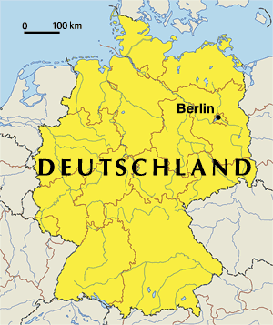 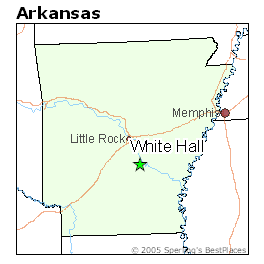 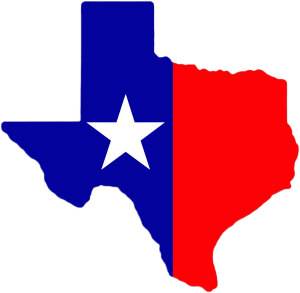 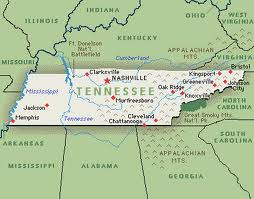 School + Ms. Mitchell
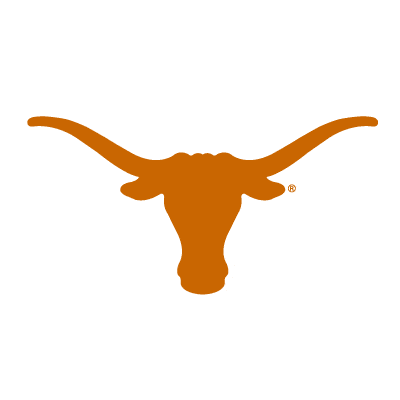 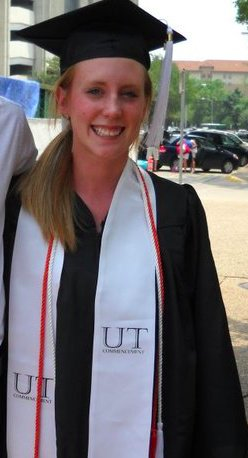 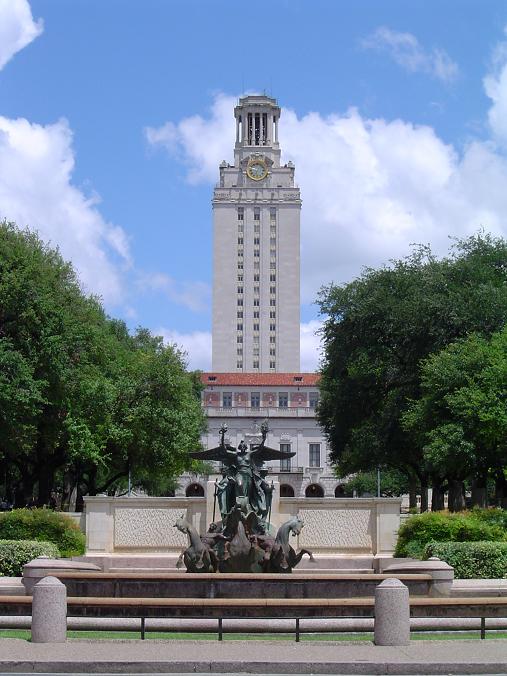 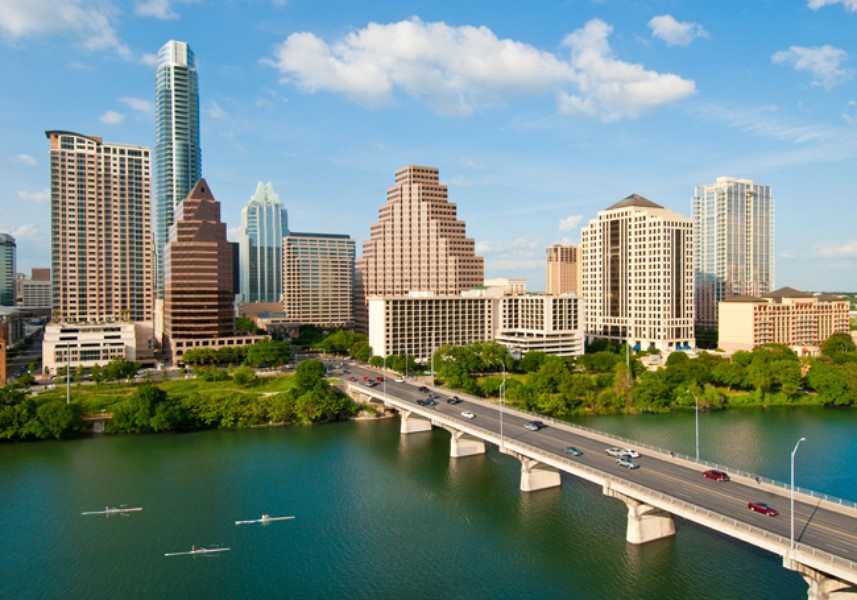 University of Texas at Austin
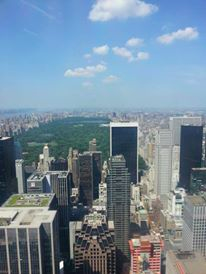 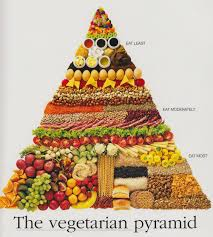 Stuff I Like
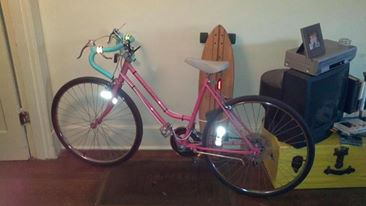 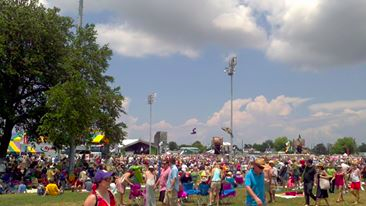 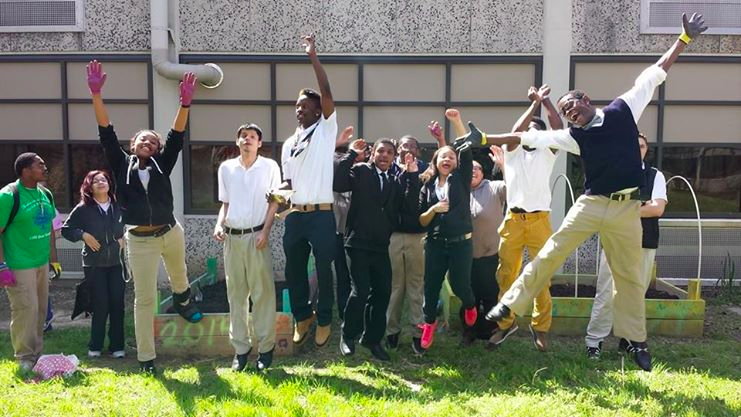 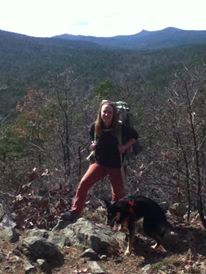 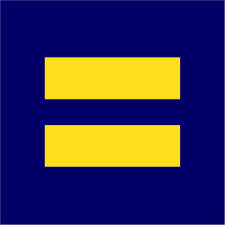 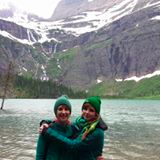 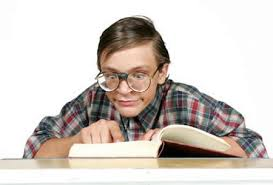 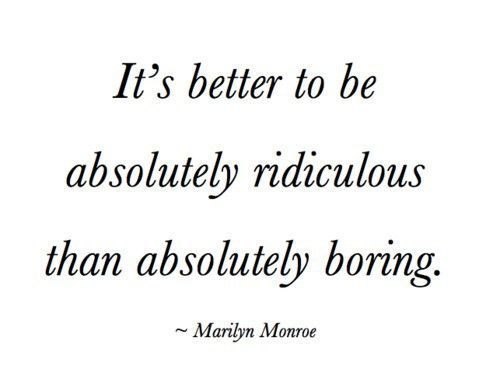 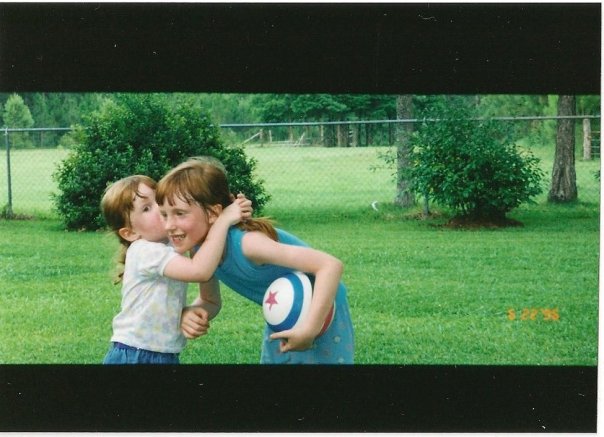 People (and animals) that I love
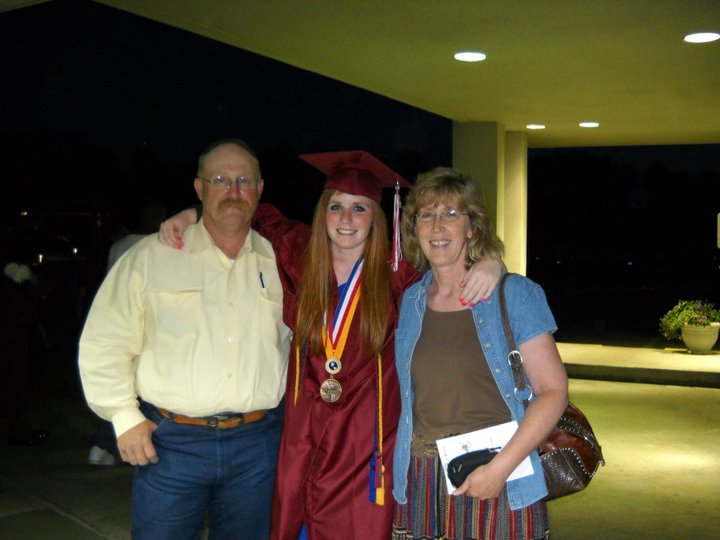 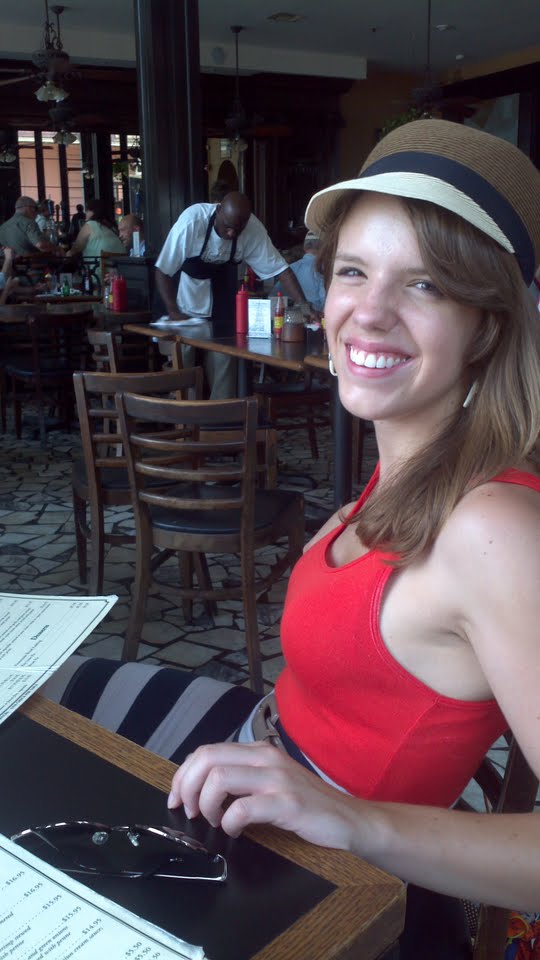 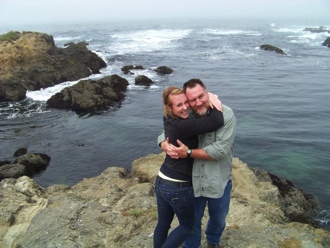 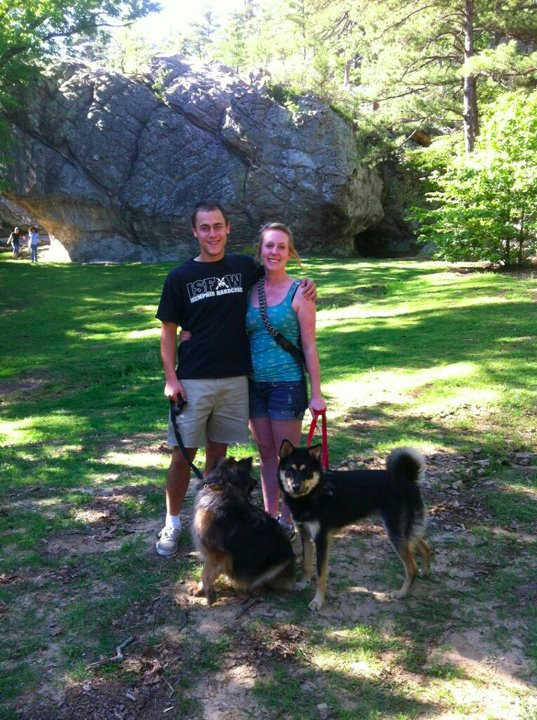 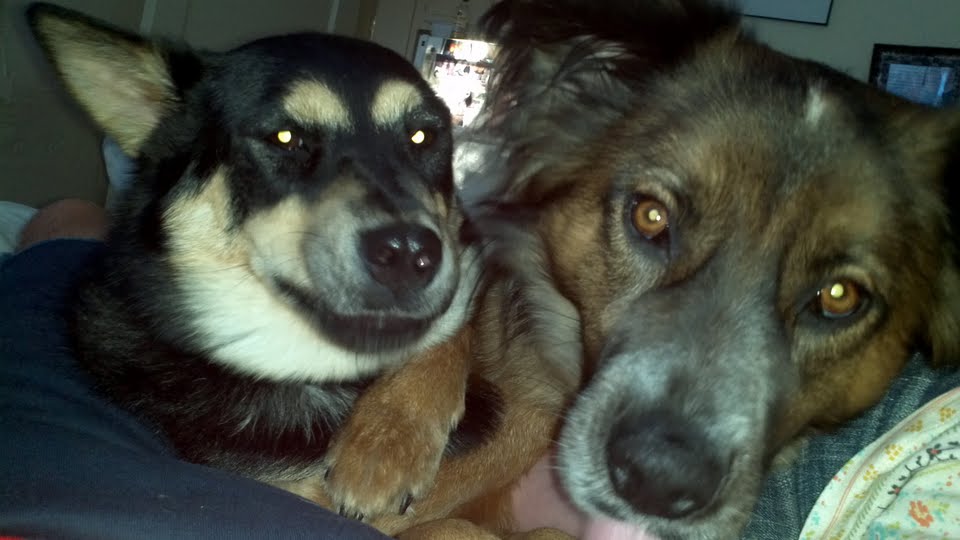 Biology!!
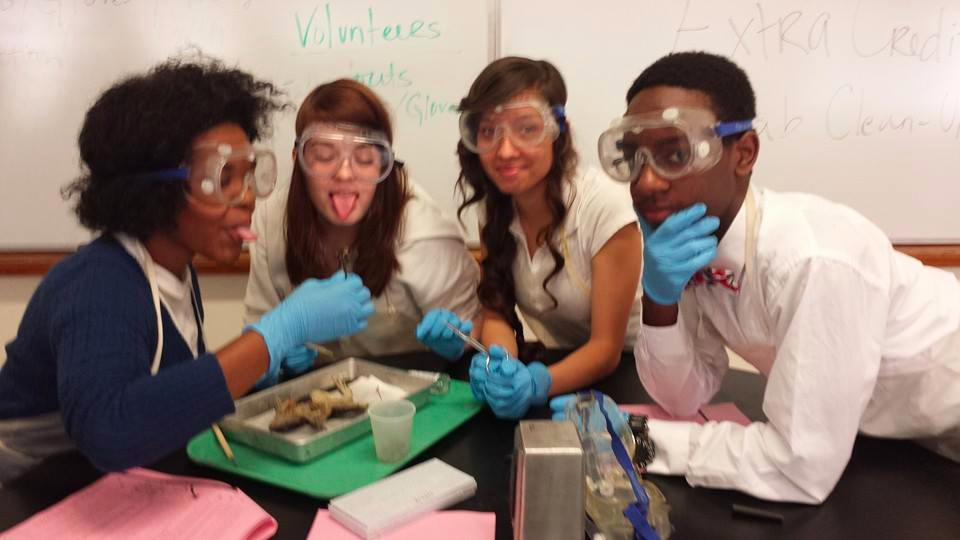 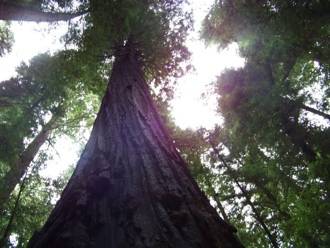 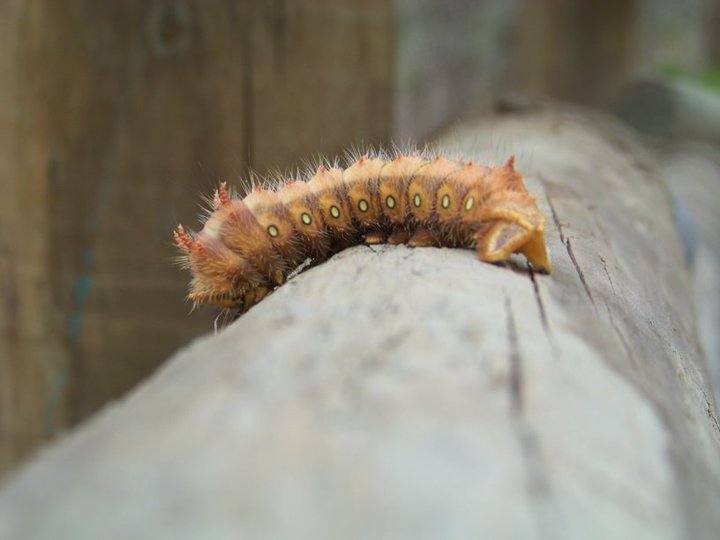 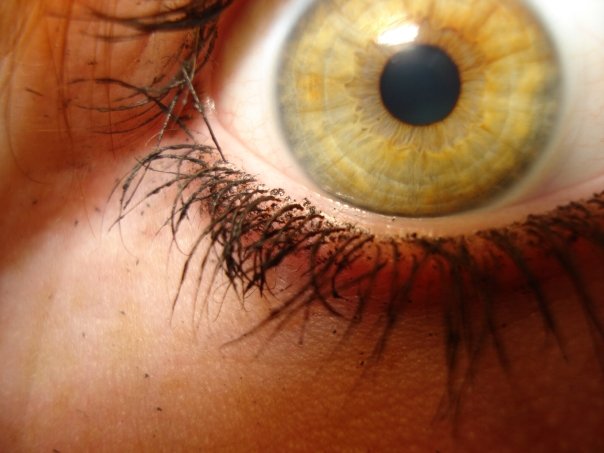 Syllabus: 10-20 minutes
Contact informationGoals
Materials
Daily Work Organizers
Standards Based Grading
Flipped Classroom
Rewards system
Syllabus: Contact Information
Phone: 903.293.6419
Email: mitchellm5@scsk12.org (Typo) 
Office hours (Tutoring): Tuesday and Thursday, 2:15 -3:15 p.m.
Bio: Website
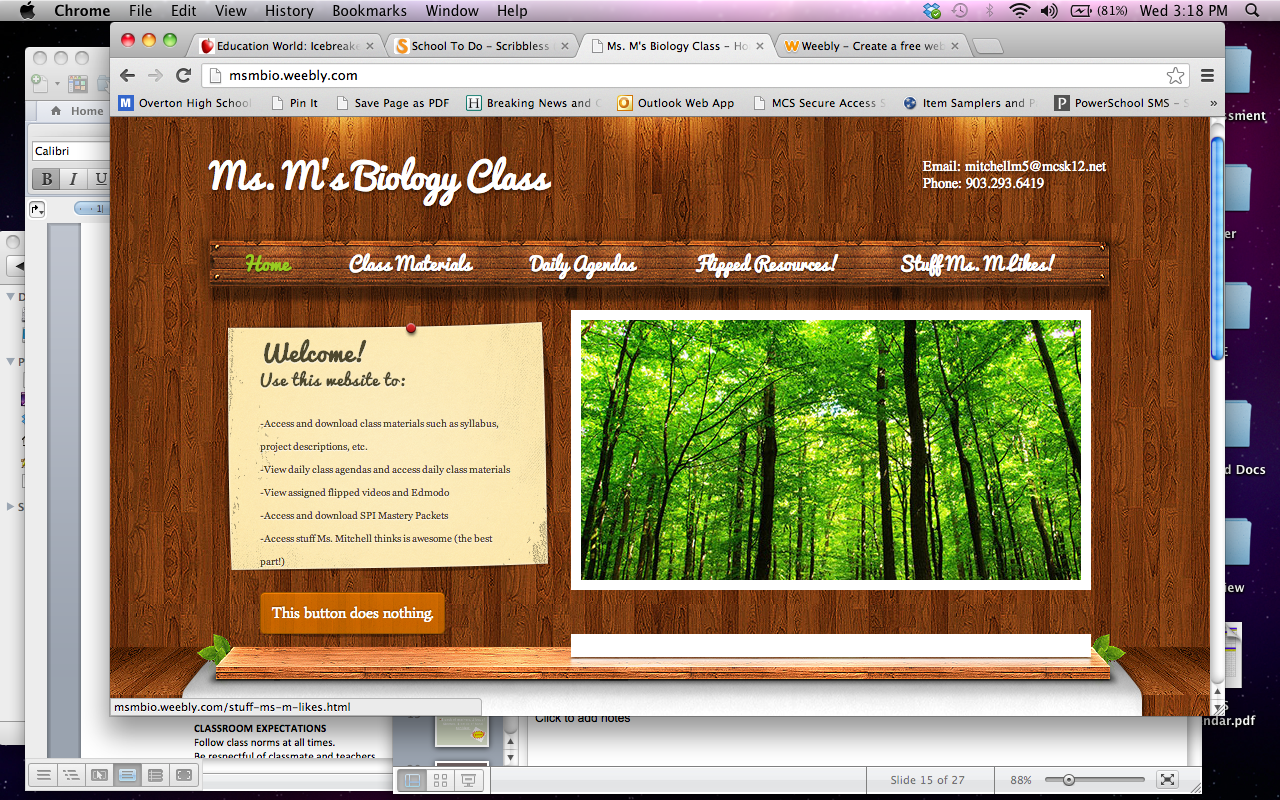 Class website: 
www.msmbio.weebly.com 
Access class materials
Daily lessons
Flipped videos
EVERYTHING
Regular bio Course goals
To score at least Proficient of the Biology End of Course exam 
At least 5 points of growth on the science ACT 
Proficient/Advanced on at least 85% of the class standards
Honors bio Course goals—more information to come!
To score Advanced of the Biology End of Course exam 
At least 5 points of growth on the science ACT 
Proficient/Advanced on at least 85% of the class standards
Materials: You Must Have!
A three ring binder (1 inch preferably) 
2 sets of Tab Dividers 
1 pack of college-ruled paper (for this class only) 
1 roll of paper towels
You have until Monday, August 18th  to purchase these supplies. This will count as a grade. 
Optional: 
For 50 DOJO POINTS: one box of tissue, one bottle of hand sanitizer, one package of glue sticks or glue, one package of scissors, or one package of colored paper (Due by August 18th)
[Speaker Notes: Binder sale]
Organization: Binders
Binder is only for this class
Organized by unit
Assignments will be numbered
Binder checks
Pop binder quizzes
Daily work organizers: because I go crazy if things are not organized
Objectives
Catalysts
Notes
Tracking

A note about absences!
Standards based grading
QUESTIONS?
Flipped classroom
*If time
Edmodo
Khan Academy
Rewards systems-more to come!
Dojo Points
Homework Bingo
Class Jobs 
100%
Classroom Expectations
Follow class norms at all times. 
Be respectful of classmates and teachers. 
Follow directions the first time they are given. 
Come to class prepared. 
Clean up after yourself.
Follow Overton rules. (What this means) 
WORK HARD.
NO EXCUSES.
Consequences
1. Verbal Warning
2. In Class Intervention  (Examples: distance, conversation, loss of privileges ,phone call ) 
3. Step Plan (Parent phone call, step letter) 
4. Referral ( I reserve the right to move past steps on the consequence ladder in response to the level of behavior.)
Ms. M Expectations
Fairness and consistency, excellent, engaging classes that take place in a safe learning atmosphere
Letters of recommendation for college; job reference 
Respect and caring. I will always treat you with respect and will always be available to help and listen to you. 
An open line of communication. You can call/text/email me!
GTKY: Enough about me!
1. Take a handful of M&Ms. DO NOT EAT THEM YET!! 

2. Close your eyes and randomly pull ONE. 

3. We will go around the room and share something about ourselves based on the color of the M&M you picked! 

RED: Something interesting you did this summer. 
ORANGE: Something you do well (hobby/talent) 
BLUE: A weird fact about you 
BROWN: Someone you can’t live without
GREEN: Advice you would give a middle schooler
Quick summary
Materials
Expectations
Consequences 
Questions?
Closing
Reminders: 
Due August 18th. 
Bottom portion of syllabus
Materials
Additional materials (optional)
Exit Ticket: Slap the Door
On your post-it note: 
Write your initials. 
Write 3 things you are excited about for this year. (It can be class related or not.)
Write 2 interesting things about yourself. (As always—class appropriate!) 
Write 1 question that you brainstormed with your partner.
On your way out, “slap” your post-it on the door!